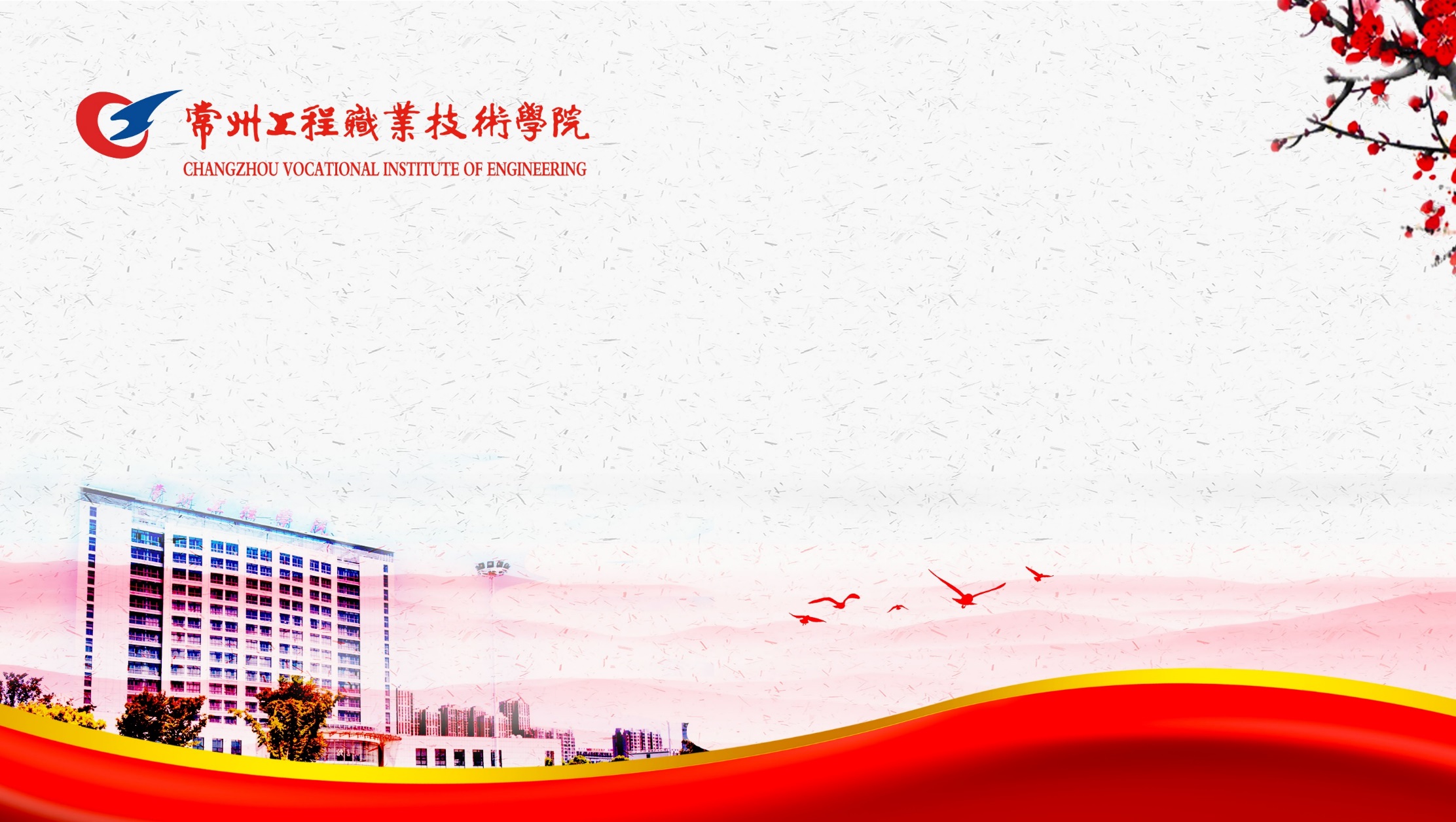 自觉  自信  自强
——十九届四中全会精神学习体会
党委书记    王光文
2019年11月27日
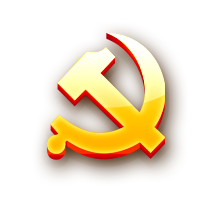 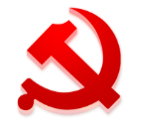 十九届四中全会精神学习体会
时代价值
1
开创性
图谱制度——根本制度、基本制度、重要
2
里程碑
制度体系的全面展示
坚持和完善中国特色社会主义制度、推进国家治理体系和治理能力现代化的政治宣言和行动纲领
3
纲领性
4
宣言书
不走封闭僵化之路
5
动员令
明确重大意义和总体要求，13个方面的制度作出了战略部署
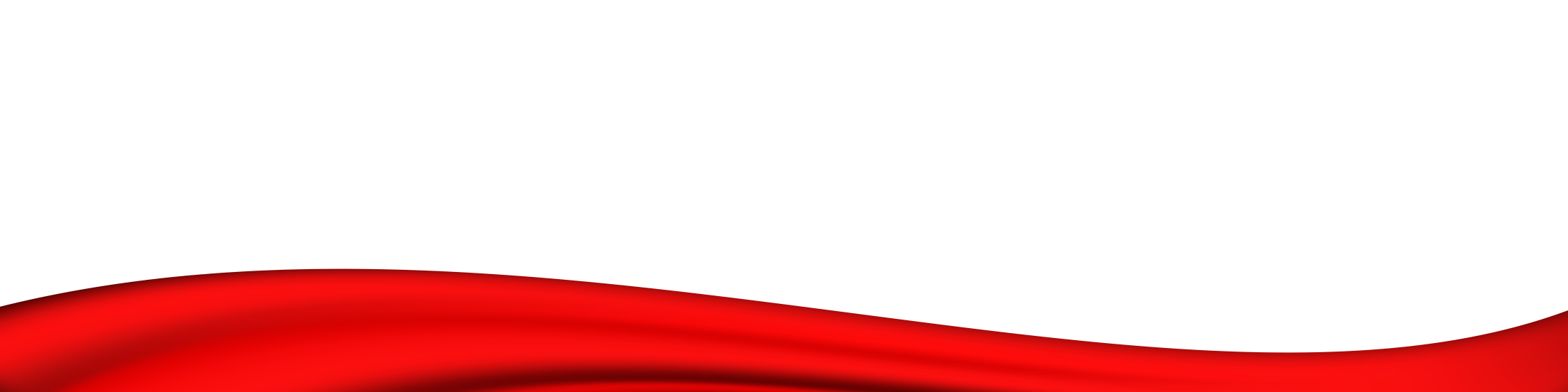 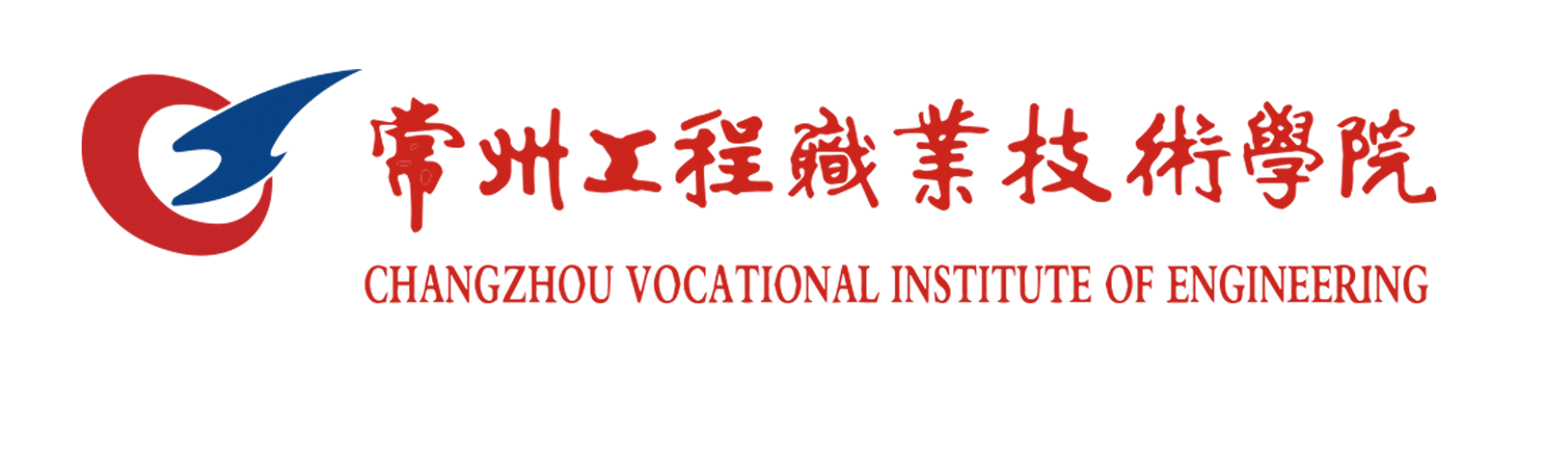 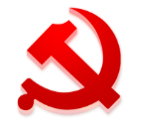 十九届四中全会精神学习体会
现实意义
1
——这是实现两个一百年奋斗目标的重大任务
2
——这是把新时代改革开放推向前进的根本要求
3
——这是应对风险挑战、赢得主动的有力保证
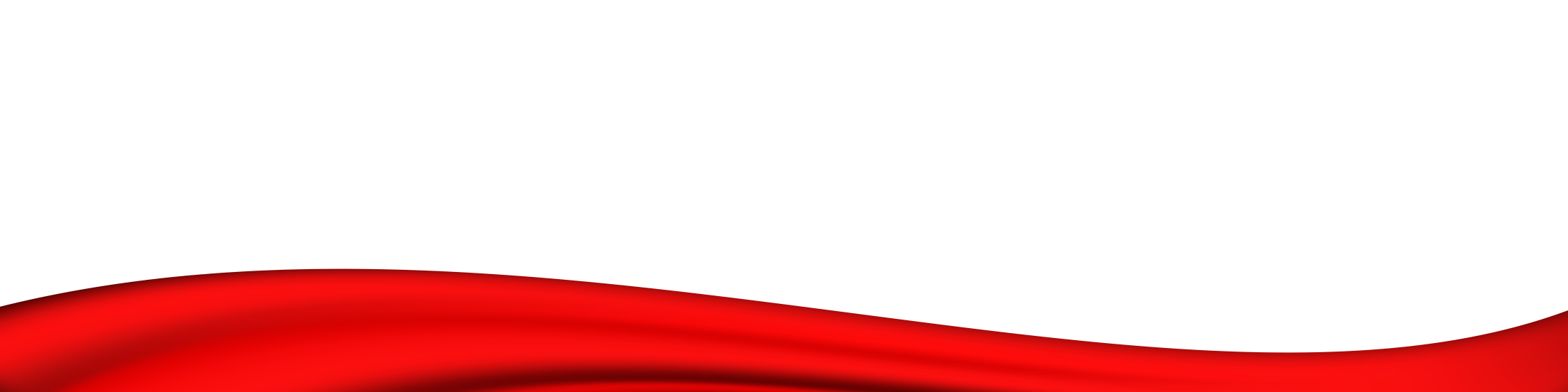 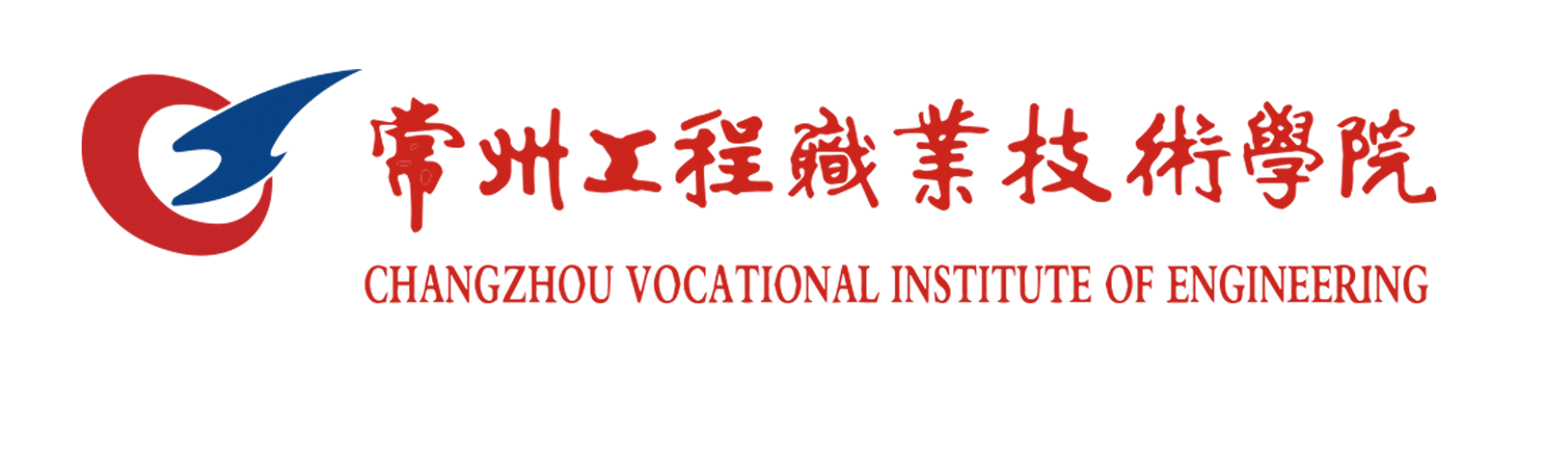 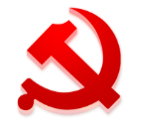 十九届四中全会精神学习体会
鲜明特点
准确把握我国国家制度和国家治理体系的演进方向和规律
突出坚持和完善党的领导制度，抓住了国家治理的关键和根本
3
2
1
4
突出守正创新，开拓进取，彰显了中国特色社会主义制度自信
突出系统集成、协同高效，体现了强烈的总是导向和鲜明的实践特色
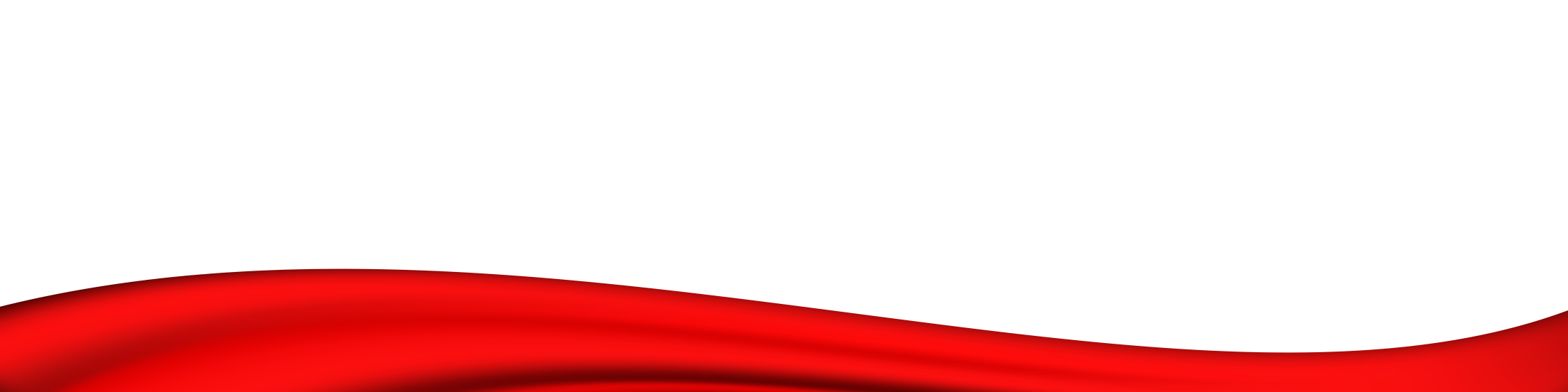 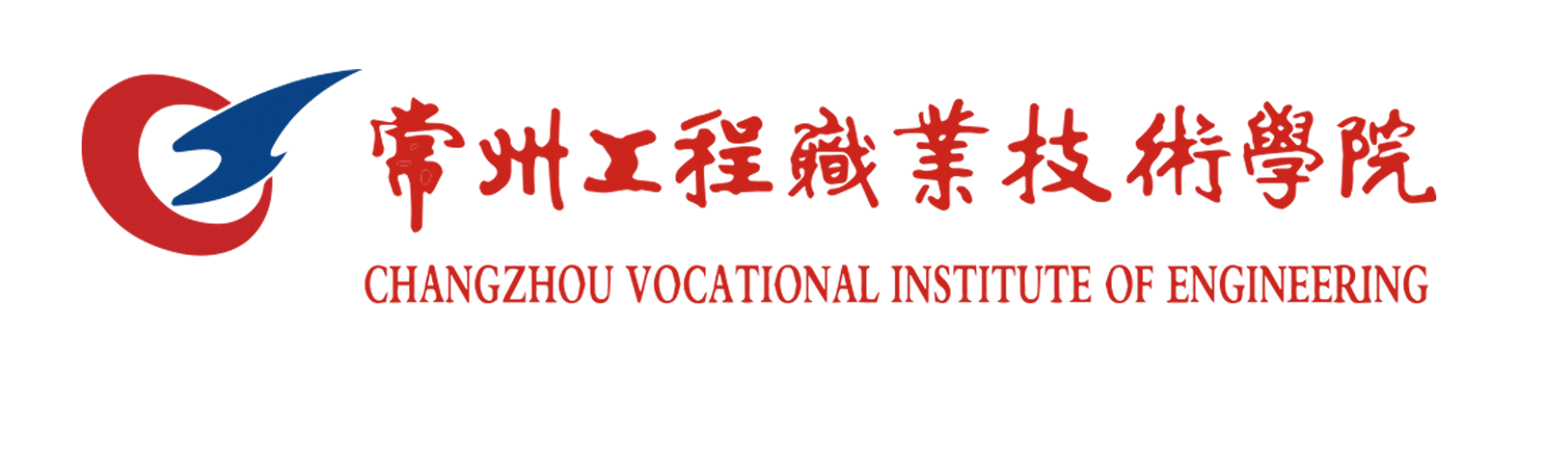 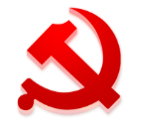 十九届四中全会精神学习体会
重大价值
充分显示了中国共产党人对于中国社会在走向伟大复兴征程中，国家的制度体系、国家治理体系，应该坚持什么、巩固什么，完善什么、发展什么，有着坚定的自觉。知道什么是必须坚定不移需要坚持的，什么是要与时俱进改革和创新的。
理论自觉
制度自信
自强精神
十九届四中全会把中国特色社会主义制度明确为科学的制度体系。这一科学的制度体系有什么显著优势？从新中国成立到现在70年来能取得如此大的社会经济发展奇迹，能实现“风景这边独好”的“中国之治”，就是靠中国特色社会主义制度。改革开放以来，中国创造了世所罕见的两大奇迹，一是经济快速发展，二是社会长期稳定，没有中国特色社会主义制度，是不可能产生如此巨大的世界影响的。
自强是中国共产党人鲜明的精神特点。中国特色社会主义制度体系还需要不断地发展和完善，还需要让制度更加强大，这是中国共产党人自省、自强的本质体现。
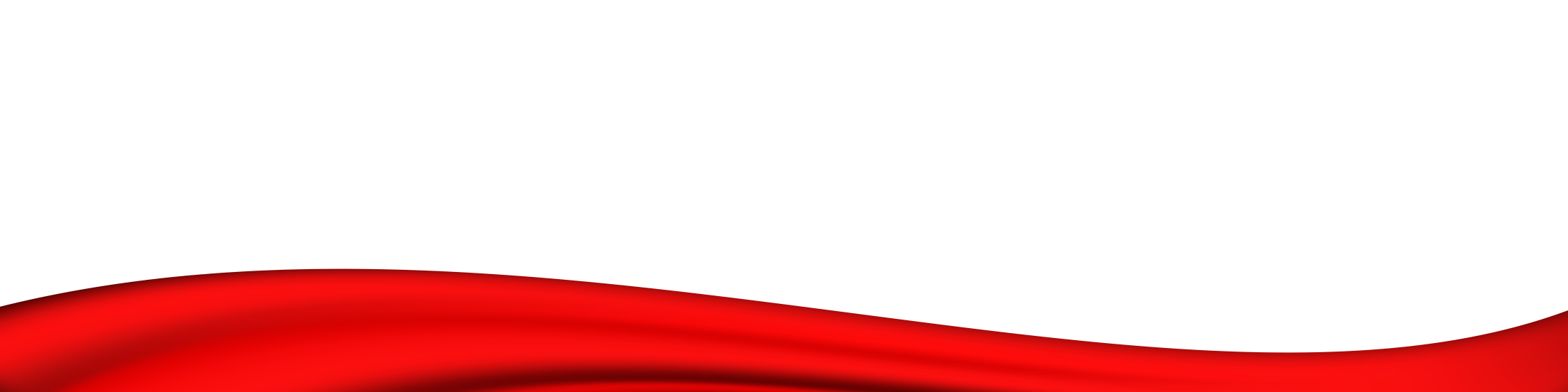 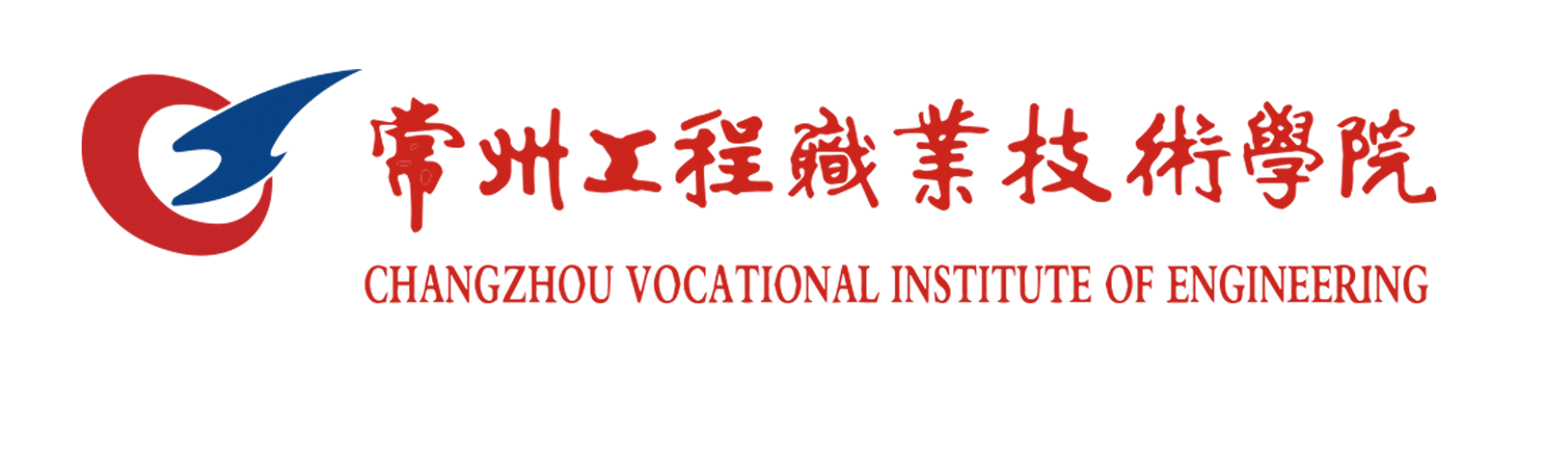 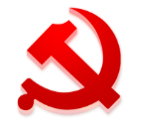 十九届四中全会精神学习体会
突出亮点
最大亮点是坚持党的领导。六项制度都是根本性制度
——建立不忘初心，牢记使命的制度
——完善坚定维护党中央权威和集中统一领导的各项制度
——健全党的全面领导制度
——健全为人民执政、靠人民执政各项制度
——健全提高党的执政能力和领导能力制度
——完善全面从严治党制度
1
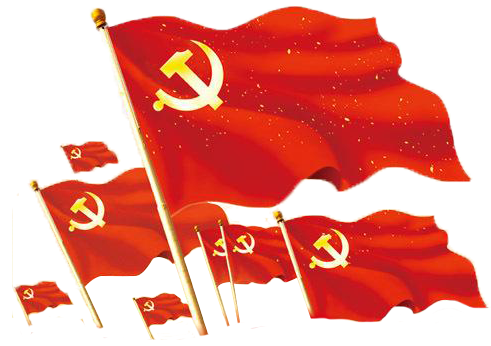 最大亮点
以中央全会的最高政治形式对近几年来中国共产党领导中华民族的中国特色社会主义伟大事业在理论上予以总结和定论——这个总的结论是客观的，符合我们民众所置身于中国特色社会主义伟大事业之中所能亲身体会到的事实。
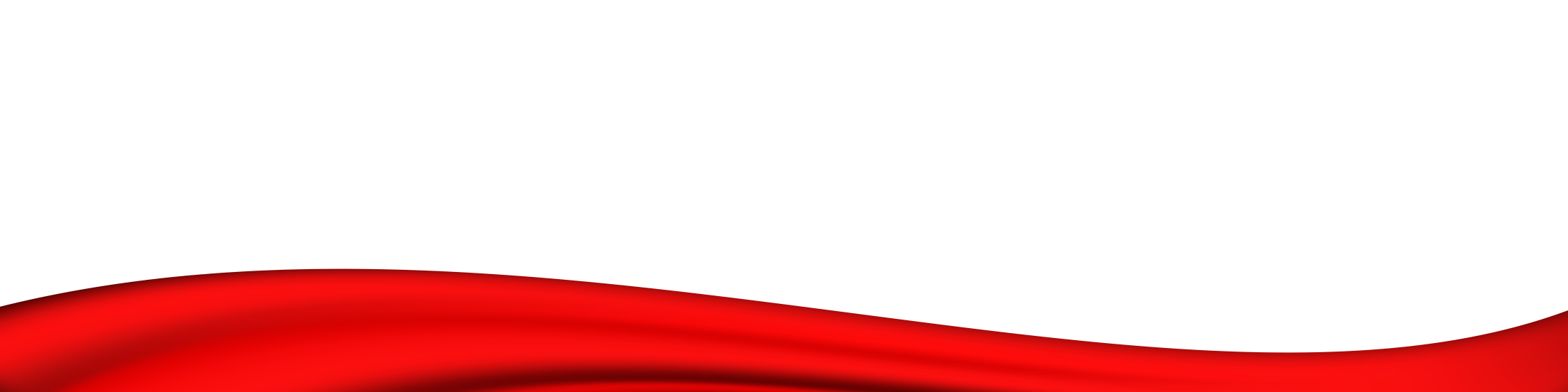 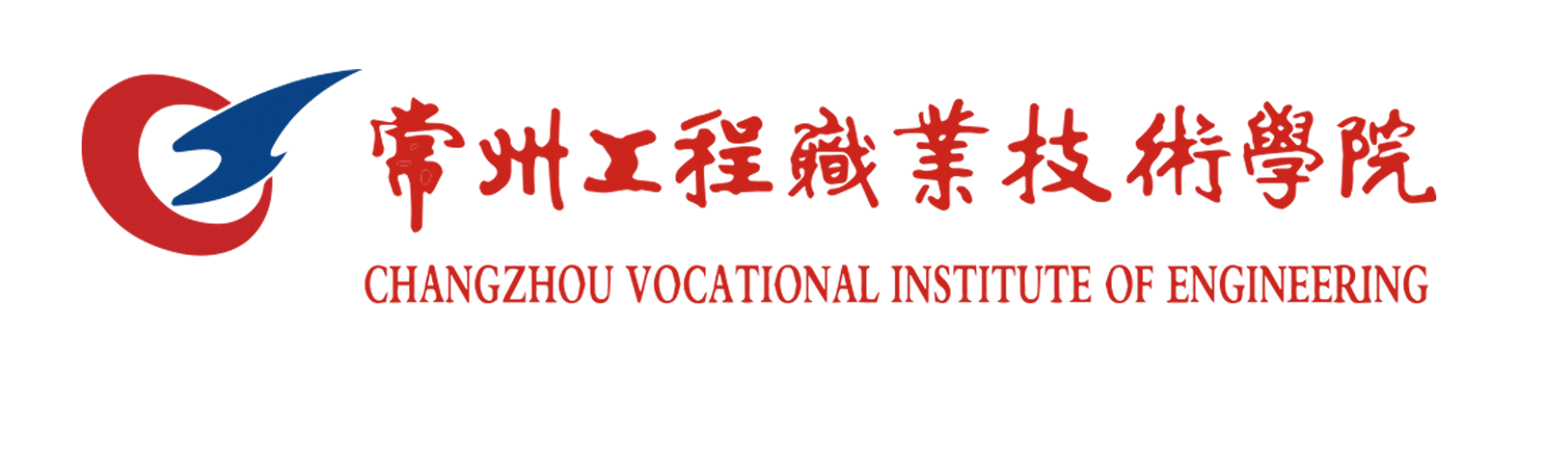 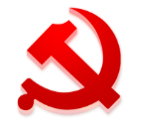 十九届四中全会精神学习体会
突出亮点
2
从中国特色社会主义政党政治的战略高度，“下沉”到国家制度和国家治理体系层面，特别凸显了诸多“显著优势”这一经验价值提炼和规范价值引导相统一的理论论断——13个坚持，在党的全会决议中不多见。
显著优势
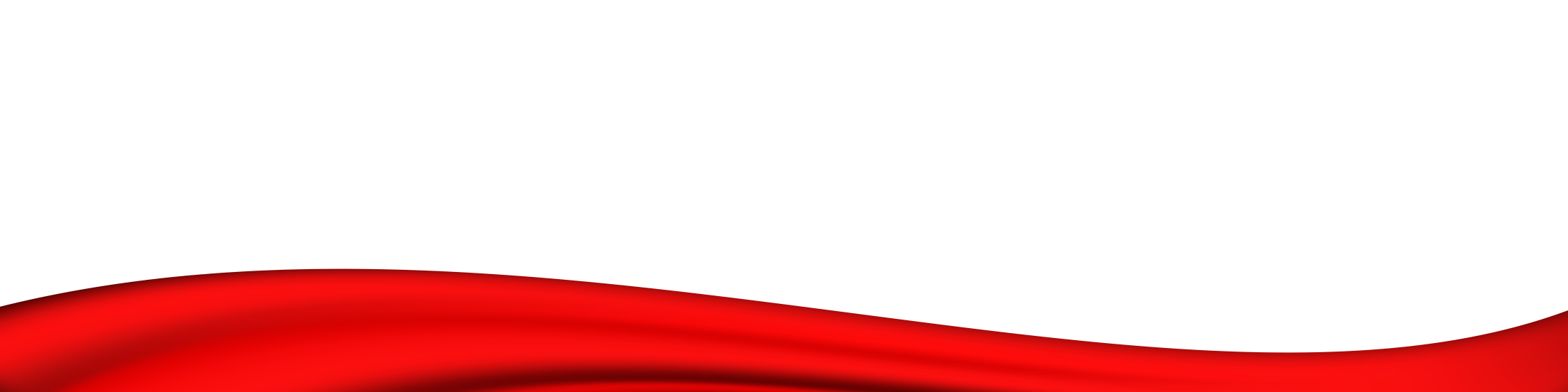 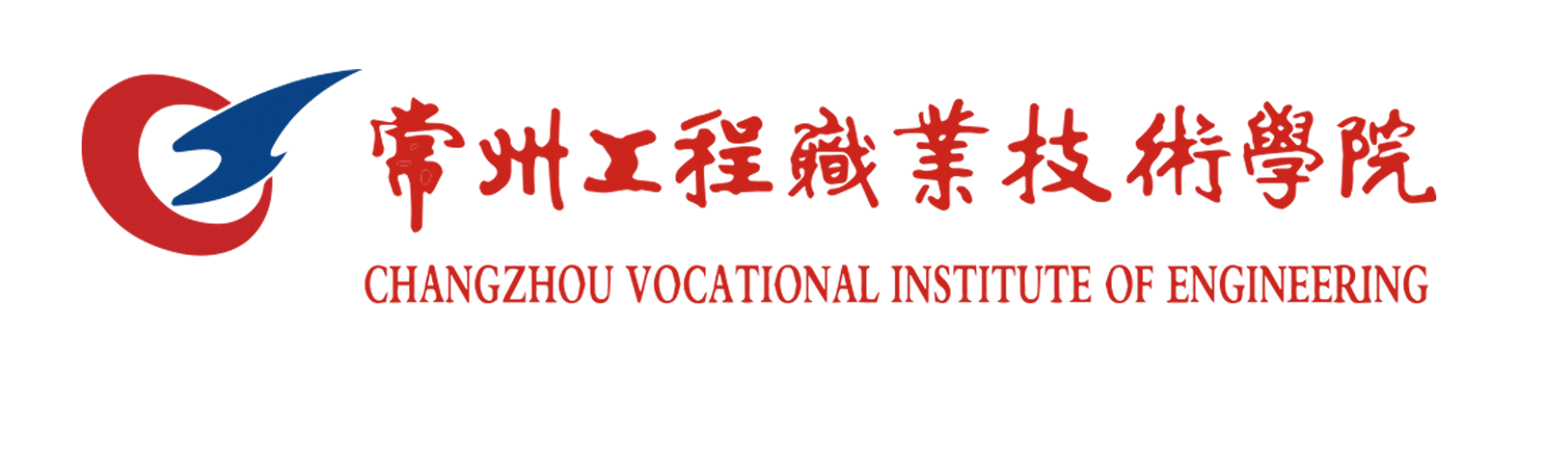 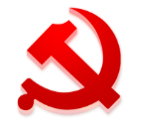 十九届四中全会精神学习体会
体现出伟大的实践性。“决定”全面论述我国“国家制度和国家治理体系”，深刻地体现出中国特色社会主义政党政治的实践性品质，即从政党的宏大的政治战略、政治路线、政治方针高度，“下沉”到具体的国家制度和国家治理体系层面，是我党在正确和科学的政治路线指引下具有伟大实践能力的体现。
1
2
体现出无可比拟的大智慧。“显著优势”是一个比较政治的概念，对一个事物予以“优势”的定论，是与同类事物的比较而来的。很明显这十三个“优势”，正是对人类近代以来各种类型的政治治理，在当下充满不确定性、风险性和复杂性的“百年未有之变局”中，质疑、交织、碰撞、融合的比较中而来的。
3
鲜明的与日俱增性。“优势”不能凭空而来，也不能只是理论层面的比较而来，而应是对鲜活的实践事实的总结和提炼，可以看出，这十三个“显著优势”均有事实的对应性，不是拍着脑子所想出来的空话。
4
突出的指导性。作为一种理论总结，自然具有来自于实践但又超越以往实践的引导未来的规范价值。十三条“显著优势”显然对我国国家治理能力现代化和治理体系完善具有未来引导意义。
5
综合性和创新性。十三条“显著优势”涵盖和濡化了政治、经济、文化、社会、生态、军事、科技、外交等“国家治理”的全部维度和全部方面。党的十八大提出“国家治理能力现代化”这个目标的，在短短几年中，我们在党中央的坚强领导下，团结一心，全方位推进，无论是实践上还是理论上都是一种创举。
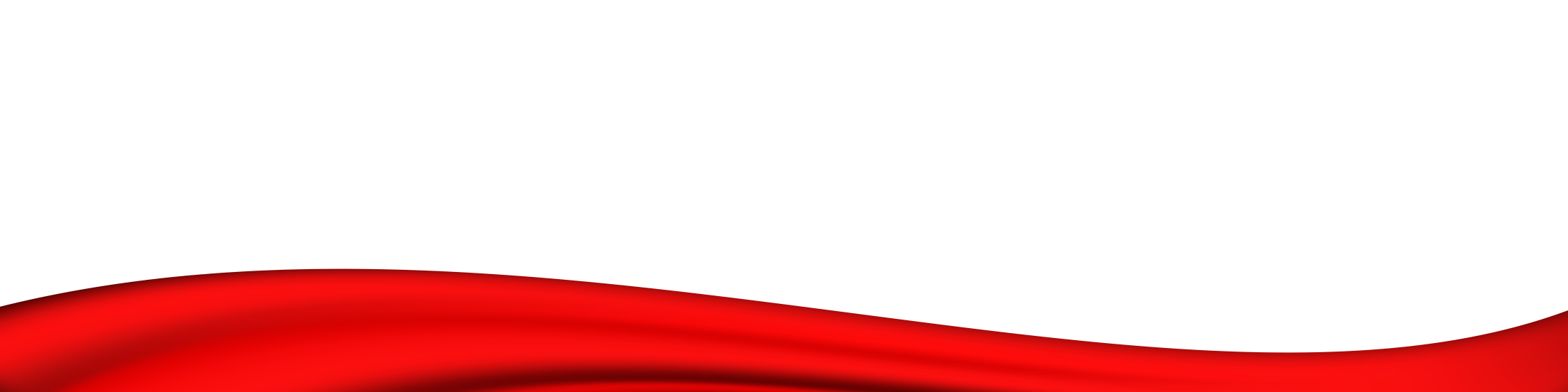 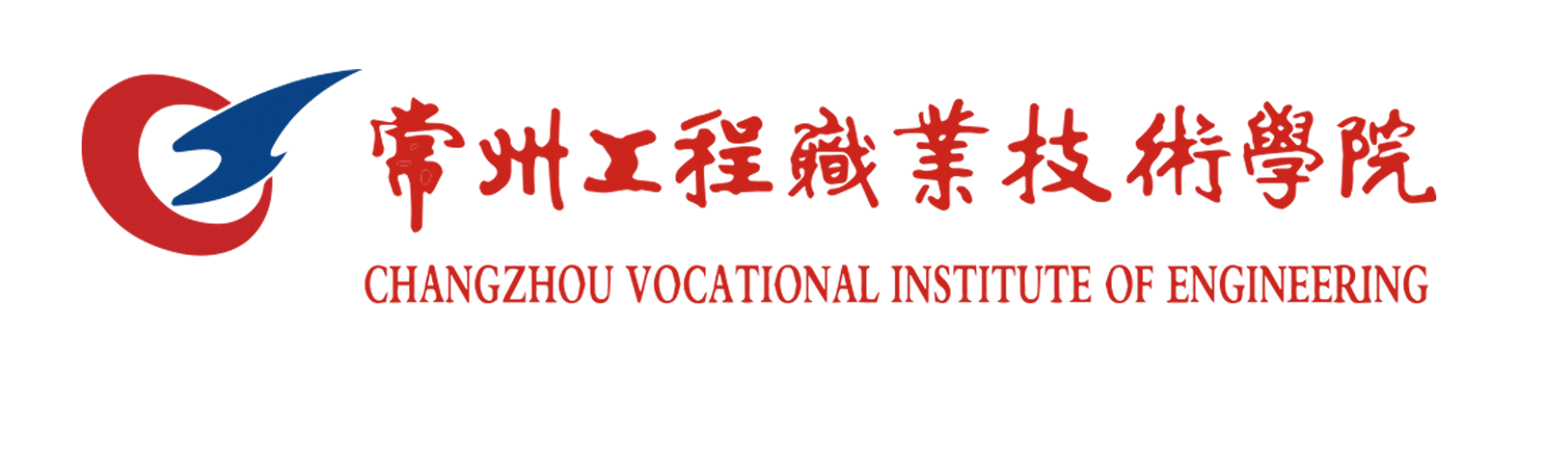 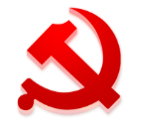 十九届四中全会精神学习体会
突出亮点
国家治理的战略目标紧密对接了党的十九大报告中所提出的基本方略，展现出了我党政治路线和政治战略的一致性、通贯性和传承性，以及理论与实践紧密结合的政治执行力——十九大十四个方面的“基本方略”与四中全会十三个方面的“显著优势”，相互之间是一种无缝对应的关系。不是简单的“理论挪移”或“理论叠加”，而是中国特色社会主义实践，由政党的政治思想、政治路线、政治战略向国家治理的具体制度层面延展。
3
无缝对应
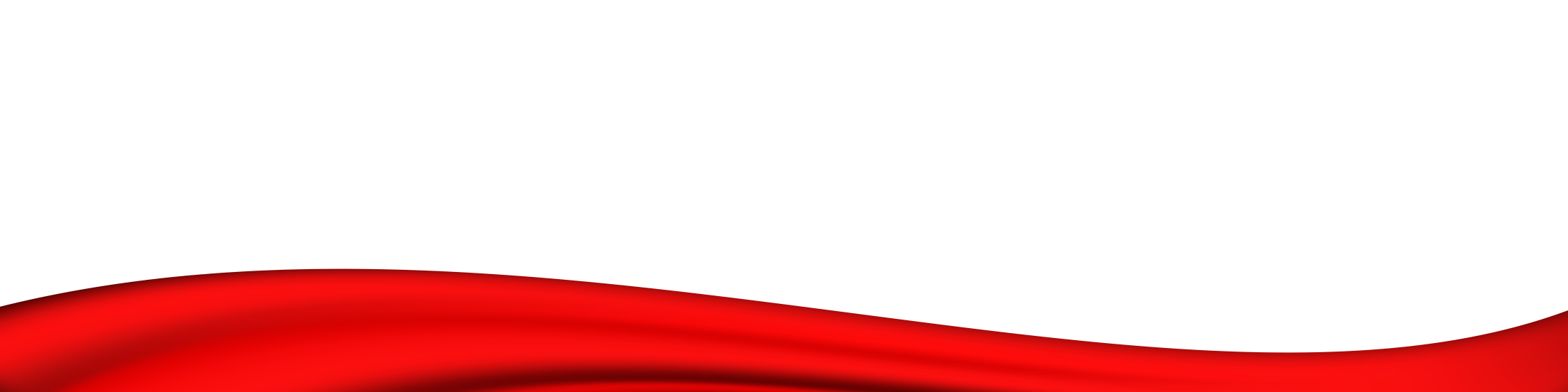 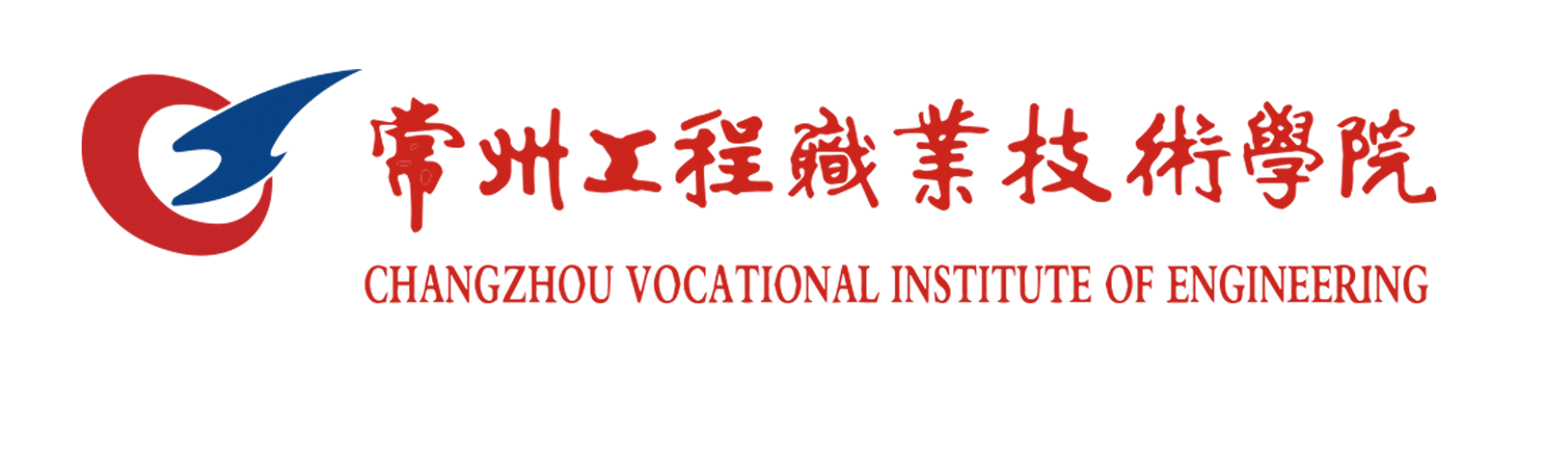 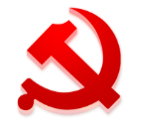 十九届四中全会精神学习体会
突出亮点
政治优势是最核心的优势，所有的自信中，政治自信是最核心的自信。坚定政治自信、发挥政治优势，是国家治理能力现代化国家治理体现完善的灵魂和重中之重。
4
核心优势
自信是自尊、自立、自强之基。一个国家、一个民族、一个政党，如果没有应有的自信，必将失去斗志，失去自尊心和凝聚力，也就失去了生存和发展的机会。只有树立强 大的自信，才能奋发图强，从容面对前进道路上的一切艰难险阻。正如习近平总书记所指出的：“当今世界，要说哪个政党、哪个国家、哪个民族能够自信的话，那中国共产党、中华人民共和国、中华民族是最有理由自信的。”
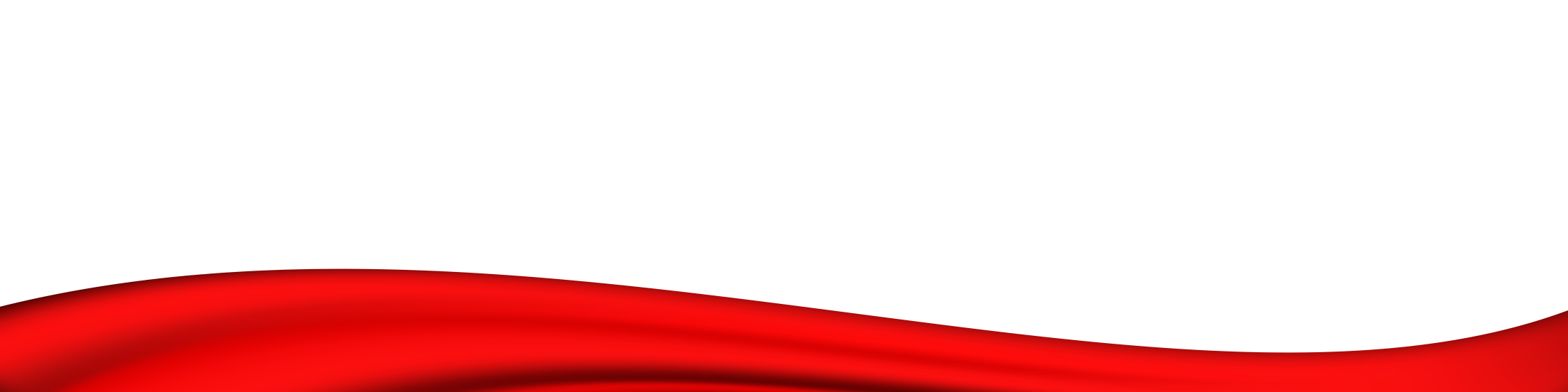 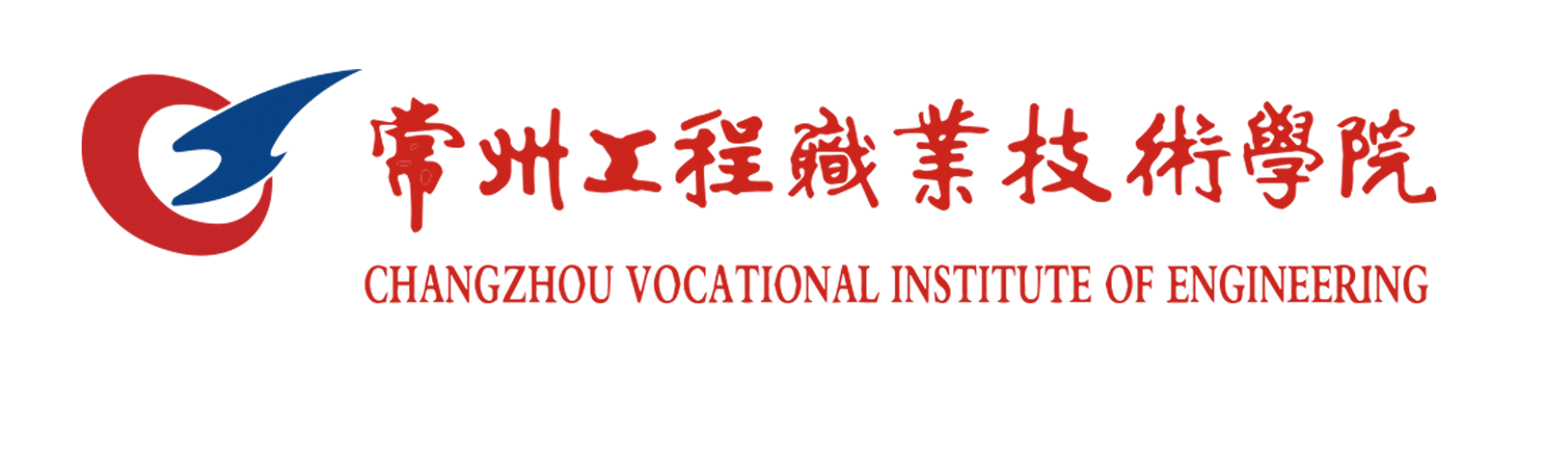 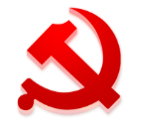 十九届四中全会精神学习体会
突出亮点
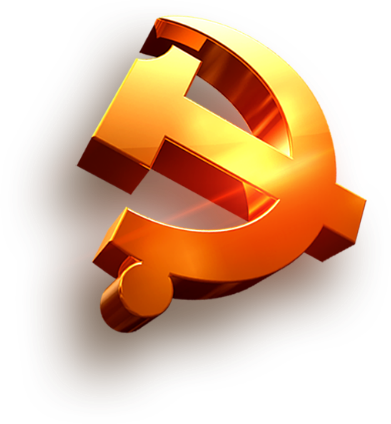 5
核心要点：坚持根本制度——基本制度、重要制度相衔接，统筹顶层设计和分层对接、统筹制度改革和制度运行。
制度体系自信
十八大以来最全面的制度体系建设
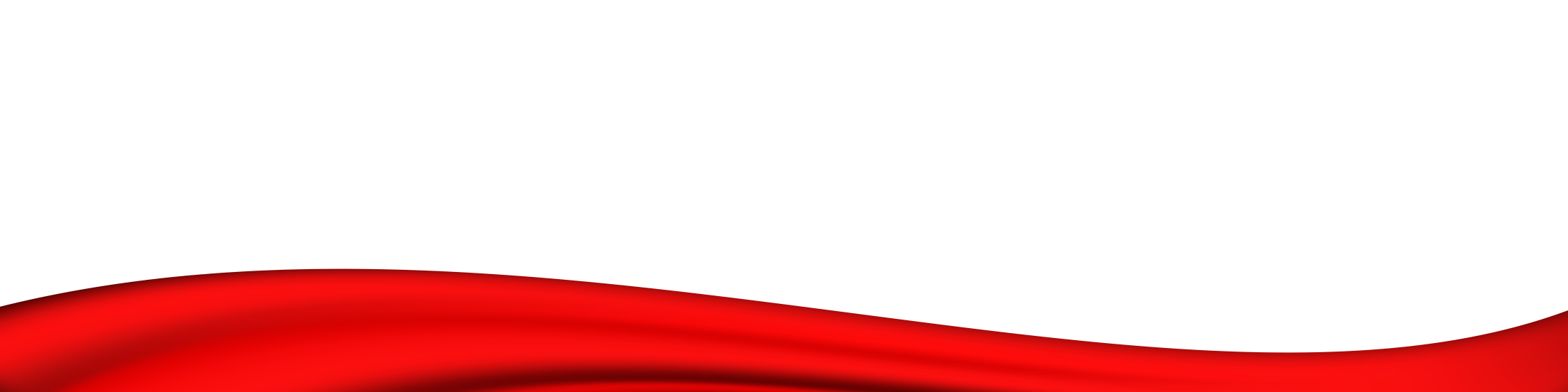 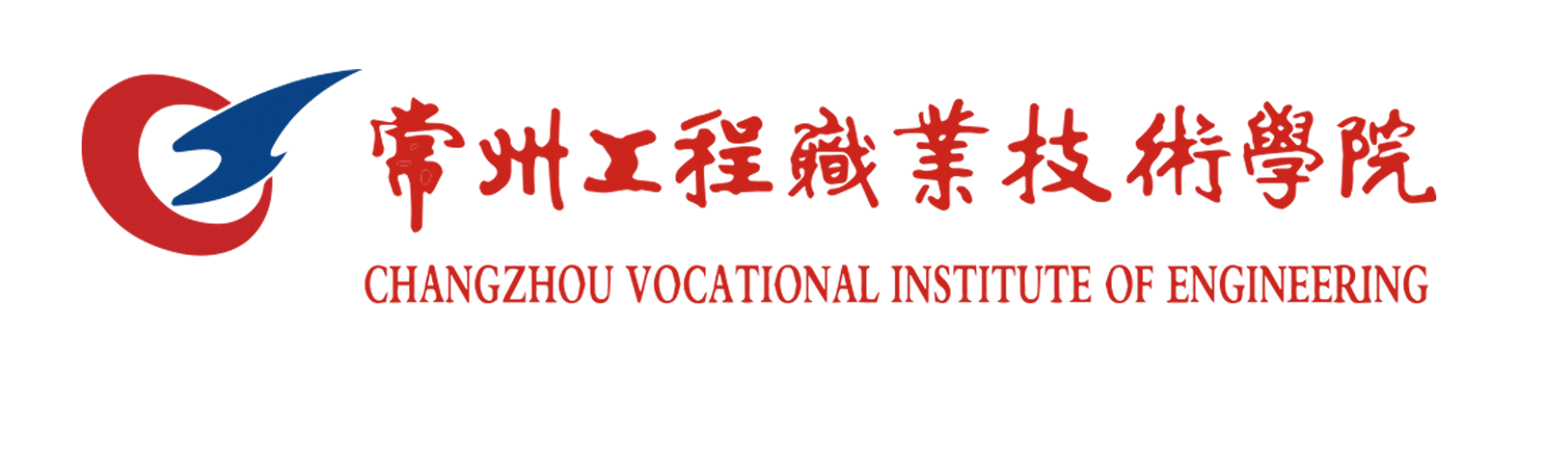 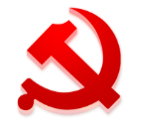 十九届四中全会精神学习体会
个人学习体会
要紧紧联系中国特色社会主义理论体系、实践体系、制度体系的全面性、系统性、集成性，是最新的理论创新和制度创新；
1
要全面理解决定的全面、系统、深刻的特征，把握它的开创性意义、里程碑意义、纲领性意义、宣言书意义、动员令意义；
2
要牢牢抓住中国之治关键在“治权”这个要点。以“决定”为标志，制度管人、管权、管事，已经成为全方位的任务；
3
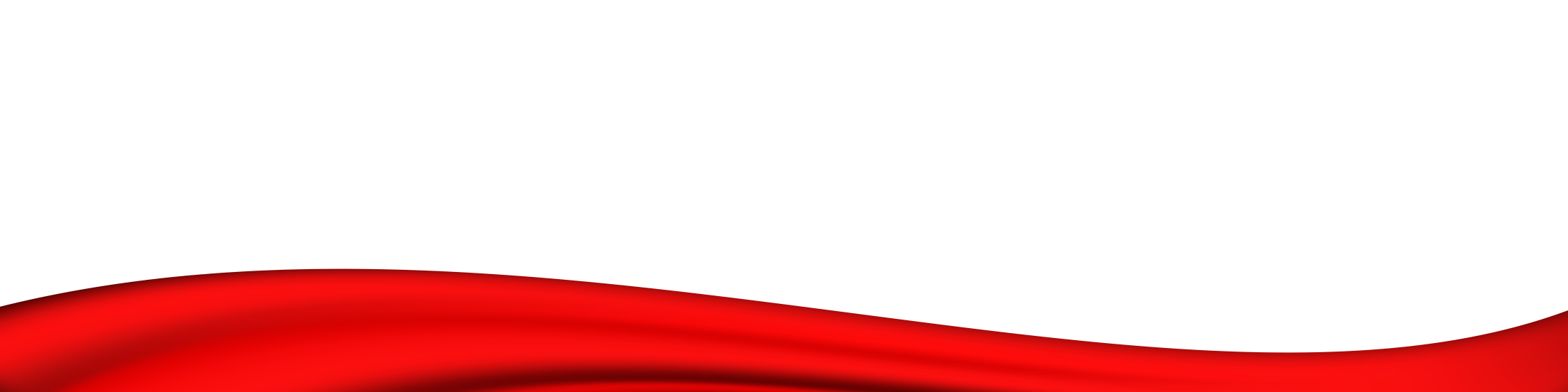 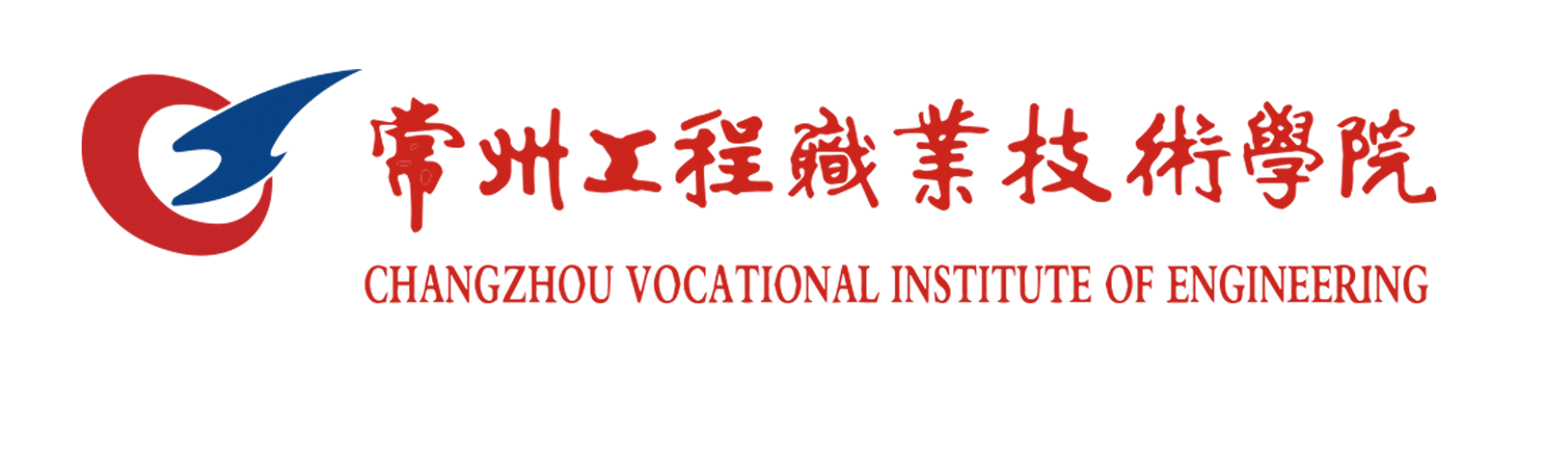 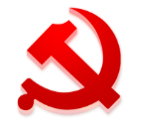 十九届四中全会精神学习体会
个人学习体会
要紧紧抓住“下沉一级”这个关键点，下沉的重点是“关键少数”，重要的是执行态度和执行结果；
4
要牢牢扛起“探路”使命，与学校现代化建设、学校内部治理体系建设紧密结合，对标找差（标：“决定”），建立健全完善的学校治理体系。学校治理体系现代化要成为“十四五”规划的重要内容。
5
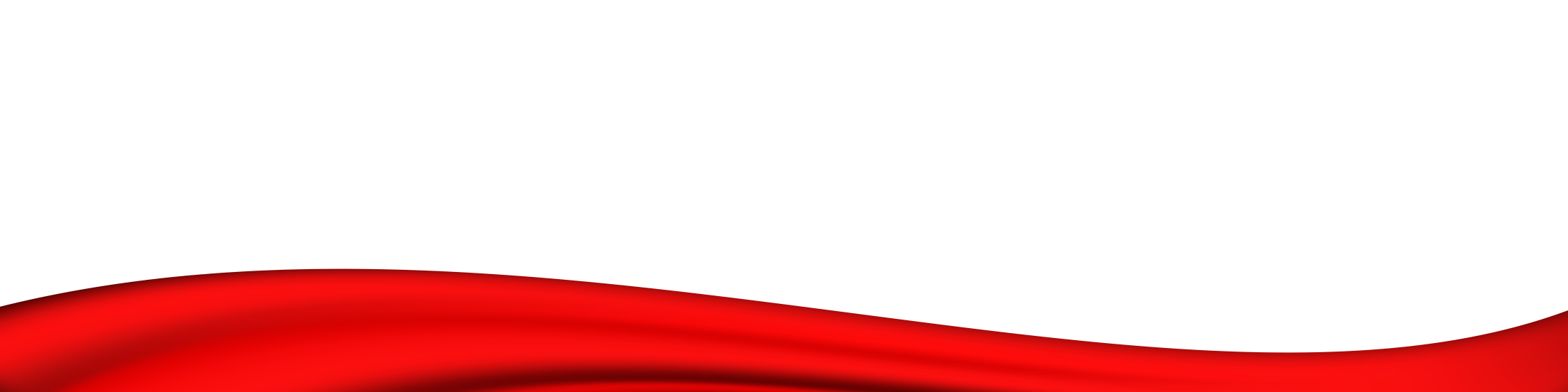 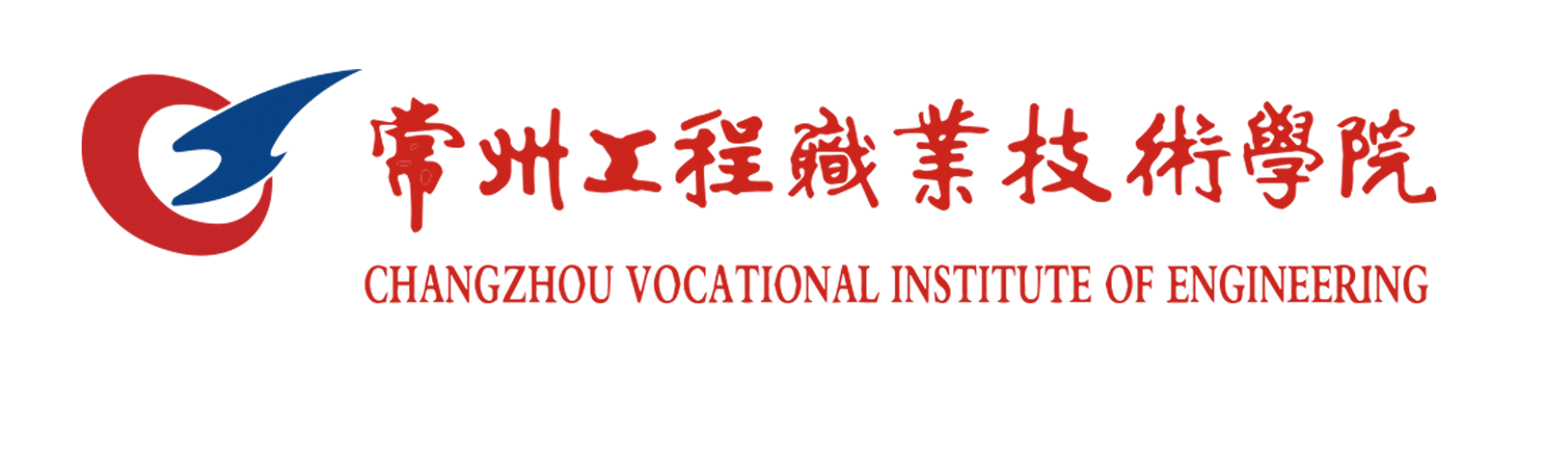 谢  谢
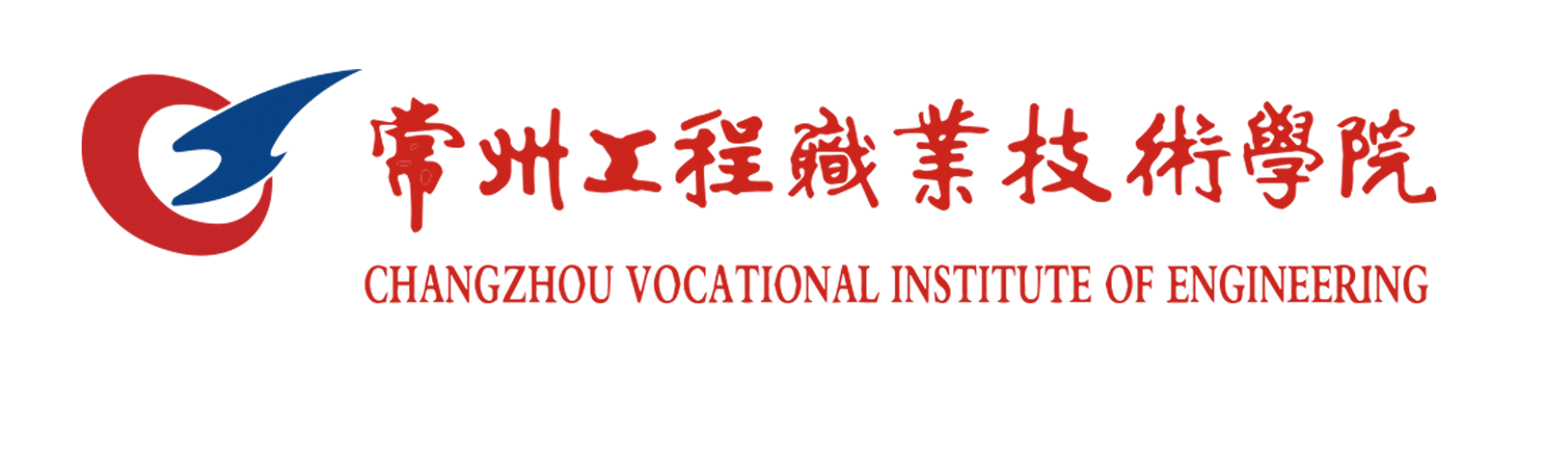